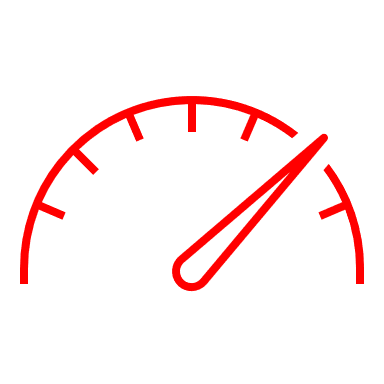 PLANTILLA BÁSICA DE ESTADO DEL PROYECTO EN POWERPOINT
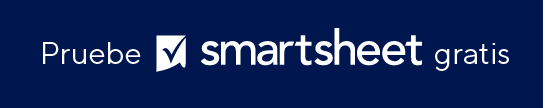 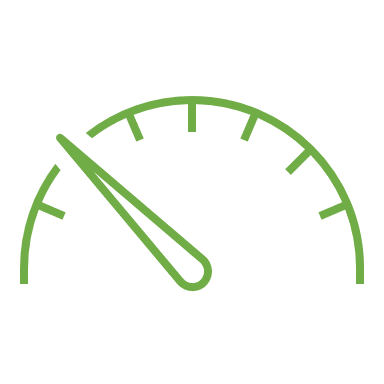 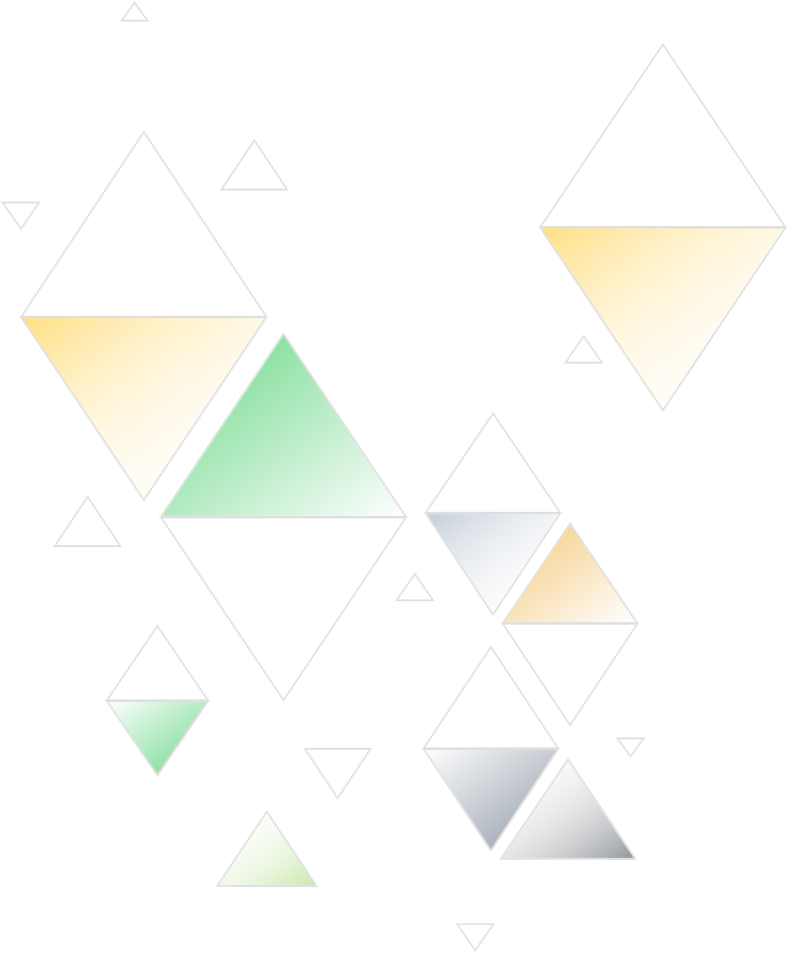 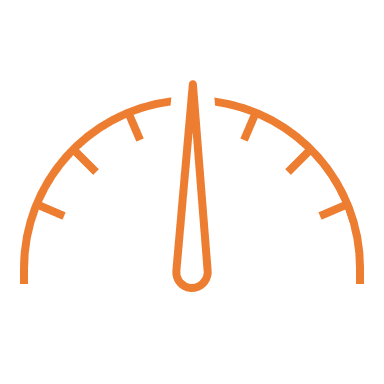 NOMBRE DEL PROYECTO
PRESENTACIÓN DE PLANTILLA DE ESTADO DEL PROYECTO
INFORME DEL PROYECTO
ÍNDICE
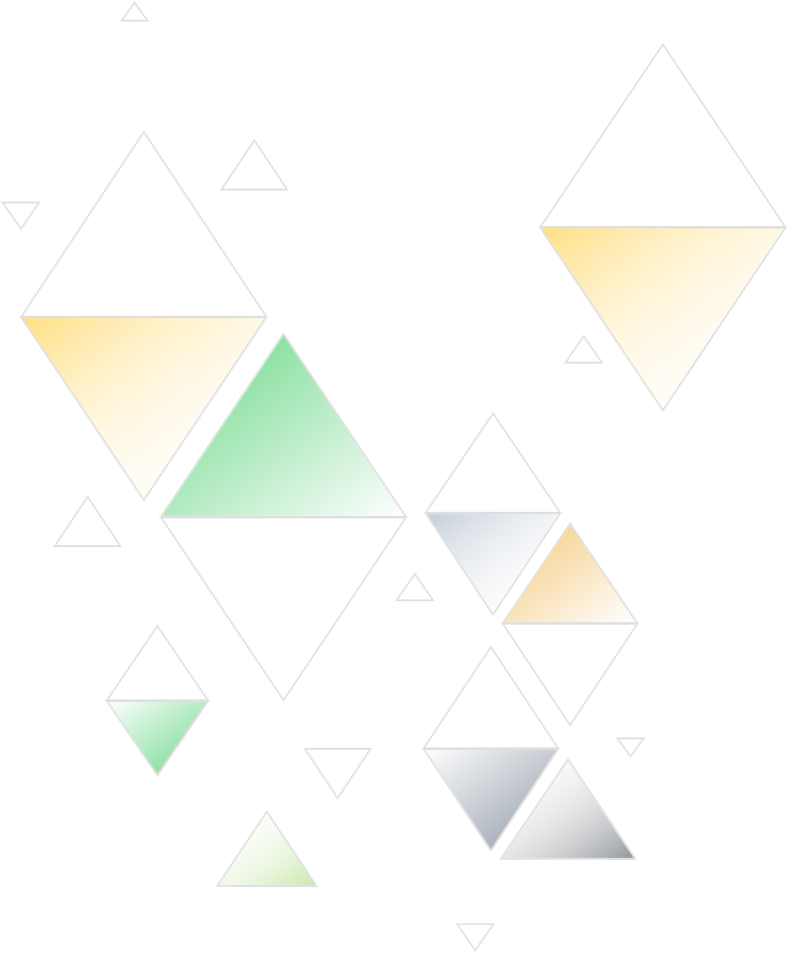 7
4
1
LÍNEA DE TIEMPO DEL PROYECTO (HITOS)
INFORME DE ESTADO DEL PROYECTO
RIESGOS Y OBSTÁCULOS
2
5
ASPECTOS DESTACADOS Y CONCLUSIONES CLAVE
COMPONENTES DEL PROYECTO
3
6
TRABAJO REALIZADO
CRONOGRAMA DEL PROYECTO (SEMANAL)
PRESENTACIÓN DE PLANTILLA DE ESTADO DEL PROYECTO | ÍNDICE
INFORME DEL PROYECTO
1. INFORME DE ESTADO DEL PROYECTO
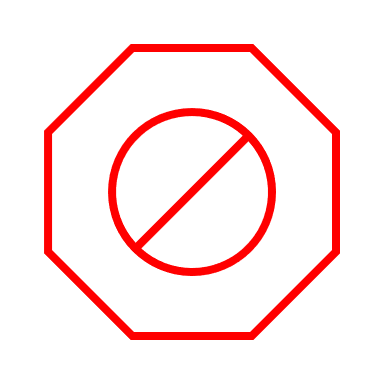 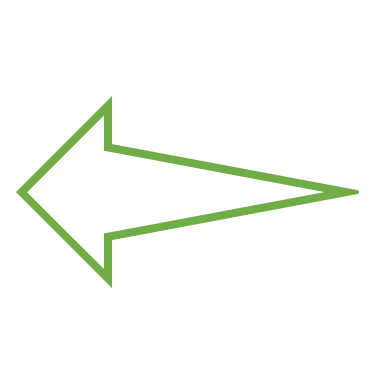 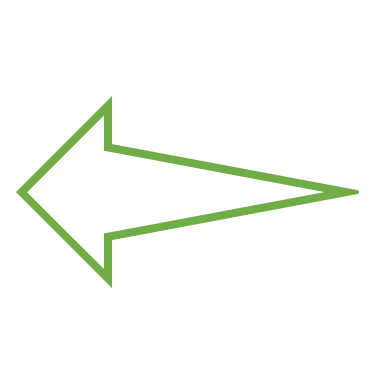 EN CURSO
RIESGOS/RETRASOS POTENCIALES
EN CURSO
OBSTÁCULO/EXCESO
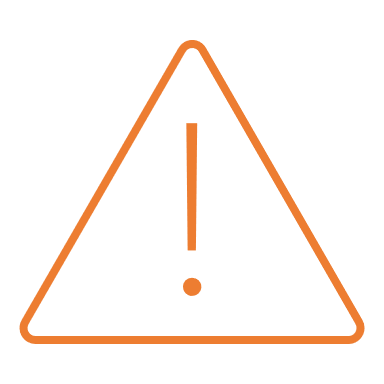 Elija un ícono de la derecha para reflejar el ESTADO GENERAL DEL PROYECTO. Arrastre el ícono y colóquelo en la celda superior derecha.
INFORME DEL PROYECTO
INFORME DE ESTADO DEL PROYECTO
2. COMPONENTES DEL PROYECTO
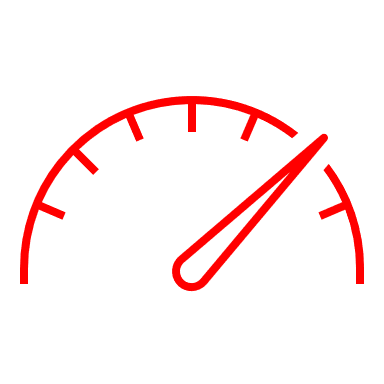 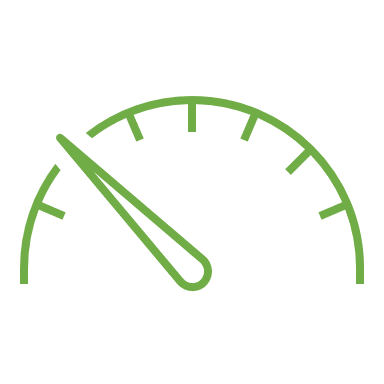 POR DEBAJO DEL PRESUPUESTO
POR ENCIMA DEL PRESUPUESTO
DENTRO DEL PRESUPUESTO
DENTRO DEL PRESUPUESTO
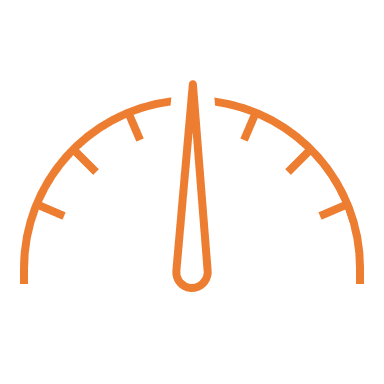 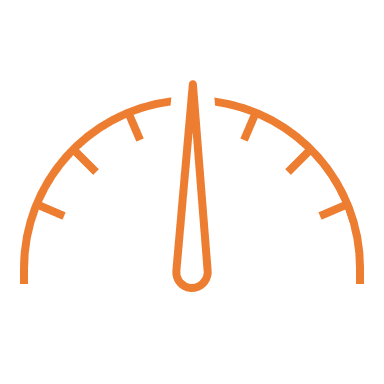 Elija un ícono de la derecha para reflejar el ESTADO de cada componente. Arrastre el ícono y colóquelo en cada celda de la columna Estado.
INFORME DEL PROYECTO
COMPONENTES DEL PROYECTO
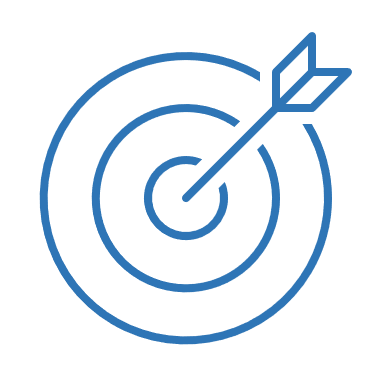 3. TRABAJO REALIZADO
INFORME DEL PROYECTO
TRABAJO REALIZADO
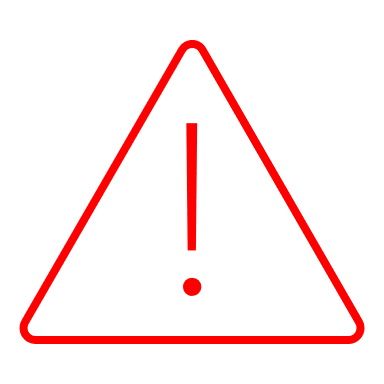 4. RIESGOS Y OBSTÁCULOS
INFORME DEL PROYECTO
RIESGOS Y OBSTÁCULOS
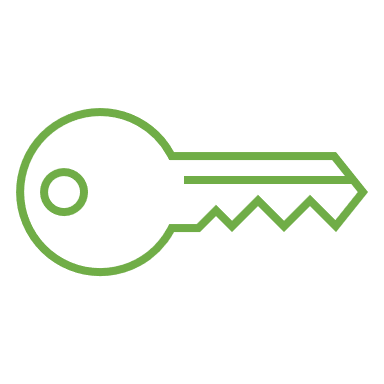 5. ASPECTOS DESTACADOS Y CONCLUSIONES CLAVE
INFORME DEL PROYECTO
ASPECTOS DESTACADOS Y CONCLUSIONES CLAVE
TAREA

ESTADO
Detalles de la tarea
Detalles de la tarea
Detalles de la tarea
Detalles de la tarea
Detalles de la tarea
TAREA

ESTADO
Detalles de la tarea
Detalles de la tarea
Detalles de la tarea
Detalles de la tarea
Detalles de la tarea
TAREA

ESTADO
Detalles de la tarea
Detalles de la tarea
TAREA

ESTADO
Detalles de la tarea
Detalles de la tarea
Detalles de la tarea
Detalles de la tarea
Detalles de la tarea
Detalles de la tarea
TAREA

ESTADO
Detalles de la tarea
Detalles de la tarea
Detalles de la tarea
CRONOGRAMA DEL PROYECTO
TAREA

ESTADO
Detalles de la tarea
Detalles de la tarea
Detalles de la tarea
Detalles de la tarea
Detalles de la tarea
TAREA

ESTADO
Detalles de la tarea
Detalles de la tarea
Detalles de la tarea
Detalles de la tarea
Detalles de la tarea
TAREA

ESTADO
Detalles de la tarea
Detalles de la tarea
TAREA

ESTADO
Detalles de la tarea
Detalles de la tarea
Detalles de la tarea
Detalles de la tarea
Detalles de la tarea
Detalles de la tarea
TAREA

ESTADO
Detalles de la tarea
Detalles de la tarea
Detalles de la tarea
CRONOGRAMA DEL PROYECTO
HITO 2
Detalles
HITO 3
Detalles
HITO 5
Detalles
HITO 1
Detalles
HITO 4
Detalles
OBSTÁCULO 1
Detalles
POSICIÓN ACTUAL EN EL CRONOGRAMA
00/00/0000
OBSTÁCULO 2
Detalles
FECHA DE INICIO DEL PROYECTO
00/00/0000
FECHA DE FINALIZACIÓN DEL PROYECTO
00/00/0000
LÍNEA DE TIEMPO DEL PROYECTO
INFORME DEL PROYECTO